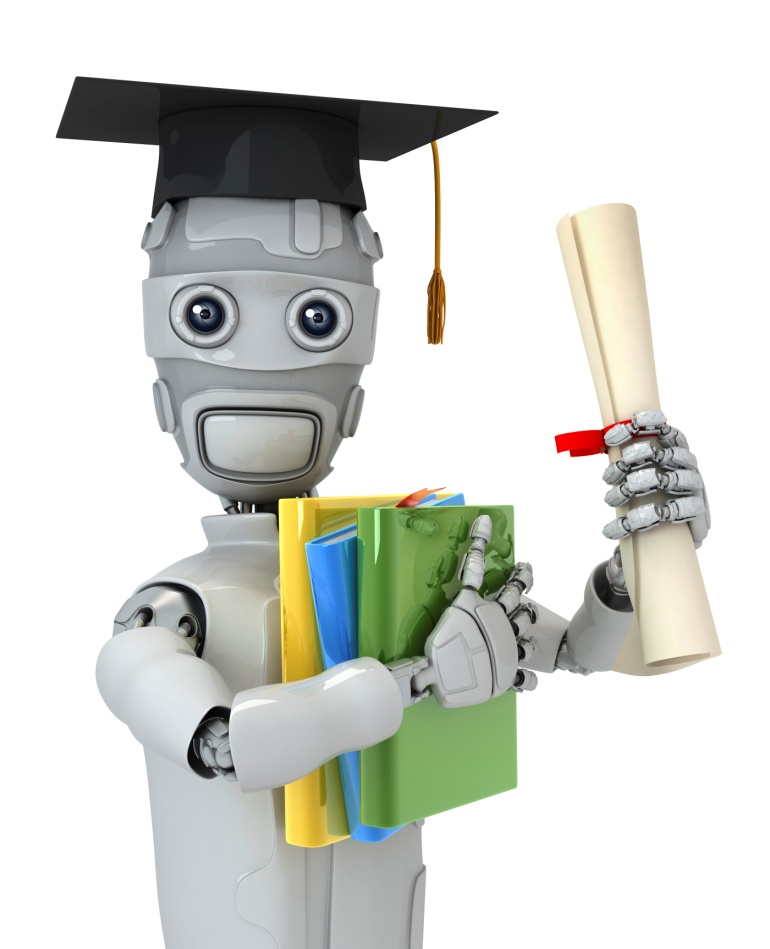 Regularization
The problem ofoverfitting
Machine Learning
Example: Linear regression (housing prices)
Price
Price
Price
Size
Size
Size
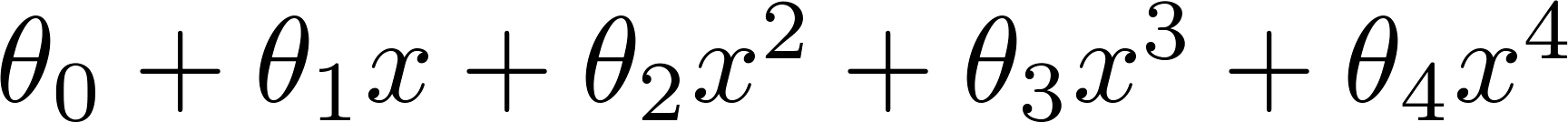 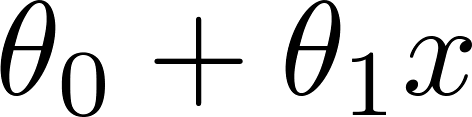 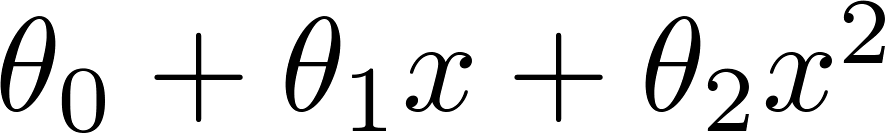 Overfitting: If we have too many features, the learned hypothesis may fit the training set very well (                                             ), but fail to generalize to new examples (predict prices on new examples).
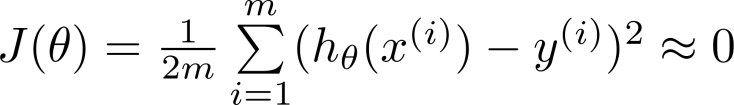 Example: Logistic regression
x2
x2
x2
x1
x1
x1
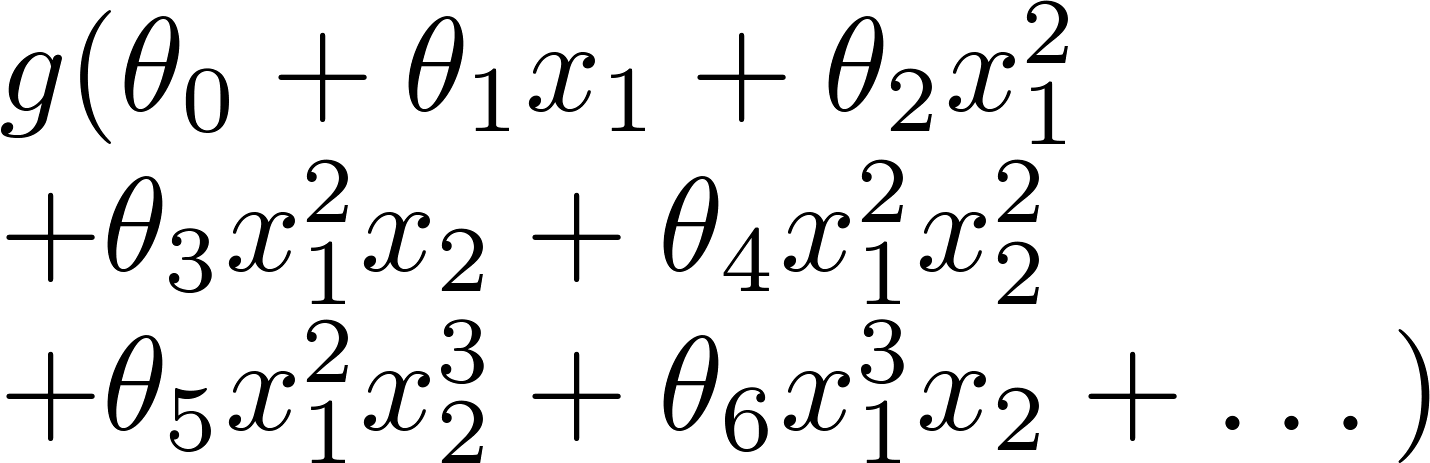 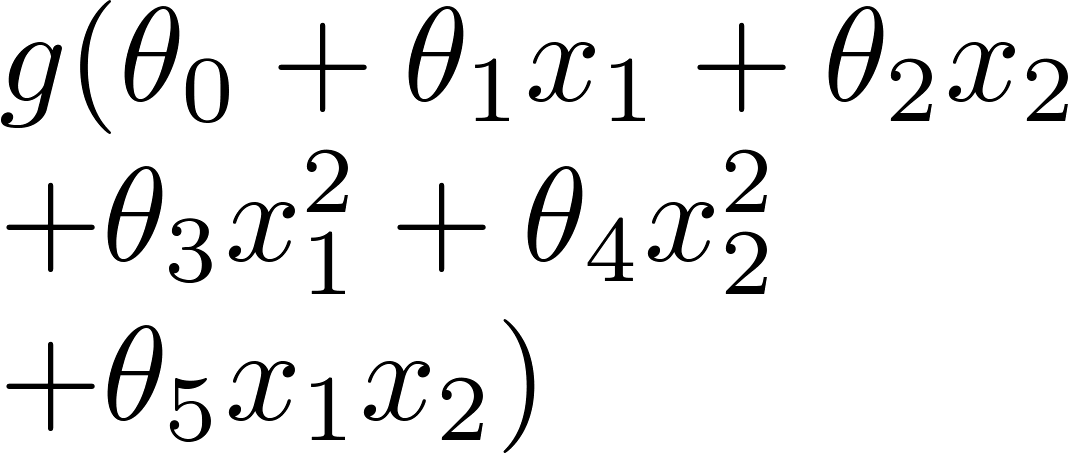 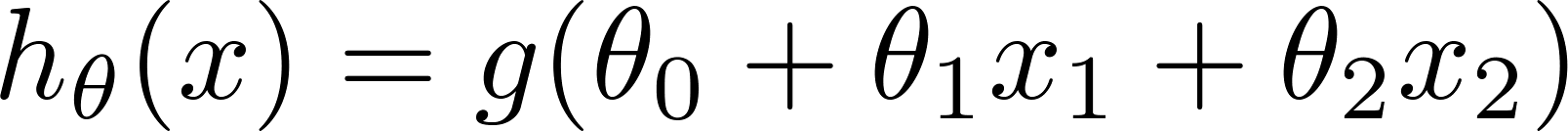 (    = sigmoid function)
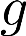 Addressing overfitting:
size of house
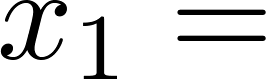 Price
no. of bedrooms
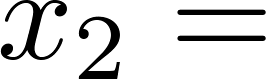 no. of floors
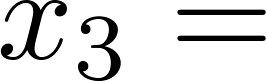 age of house
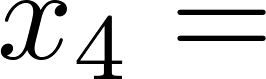 average income in neighborhood
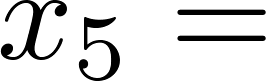 Size
kitchen size
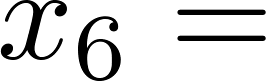 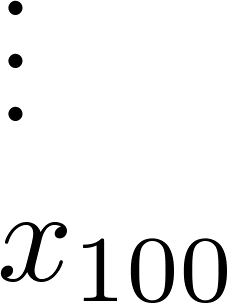 Addressing overfitting:
Options:
Reduce number of features.
Manually select which features to keep.
Model selection algorithm (later in course).
Regularization.
Keep all the features, but reduce magnitude/values of parameters    .
Works well when we have a lot of features, each of which contributes a bit to predicting    .
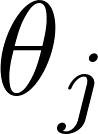 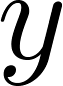 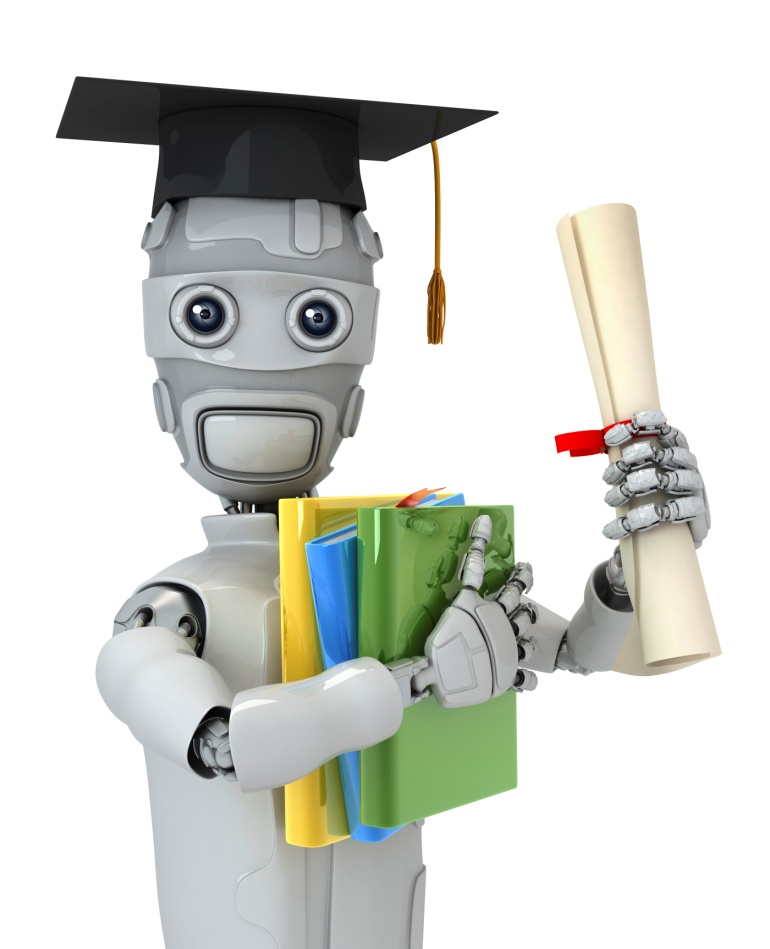 Regularization
Cost function
Machine Learning
Intuition
Price
Price
Size of house
Size of house
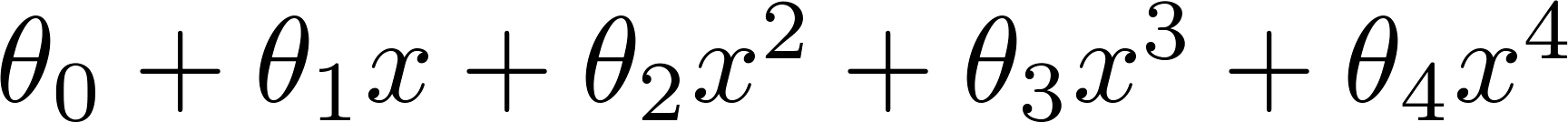 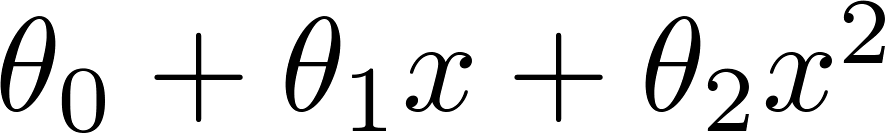 Suppose we penalize and make     ,      really small.
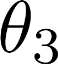 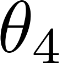 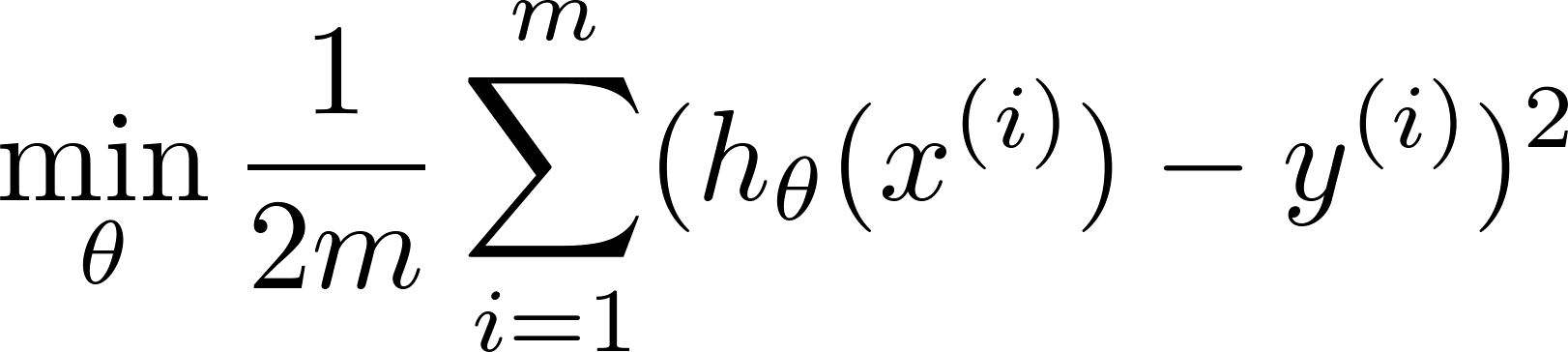 Regularization.
Small values for parameters 
“Simpler” hypothesis
Less prone to overfitting
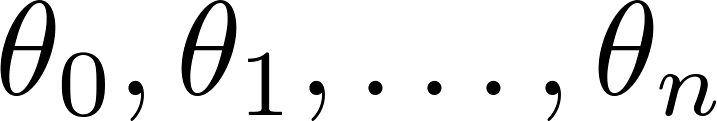 Housing:
Features: 
Parameters:
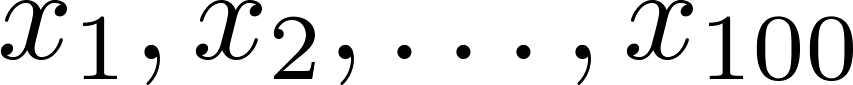 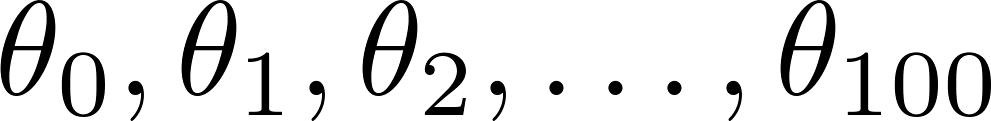 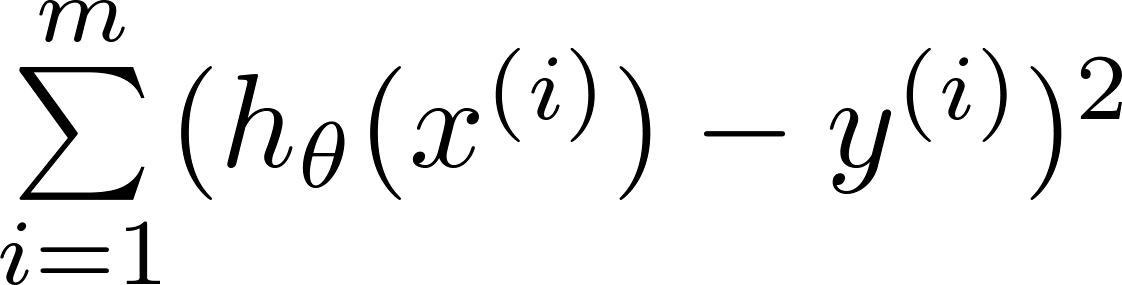 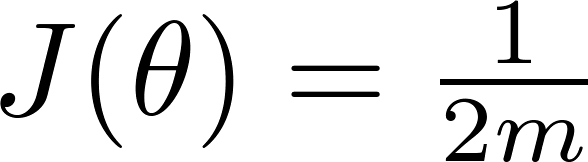 Regularization.
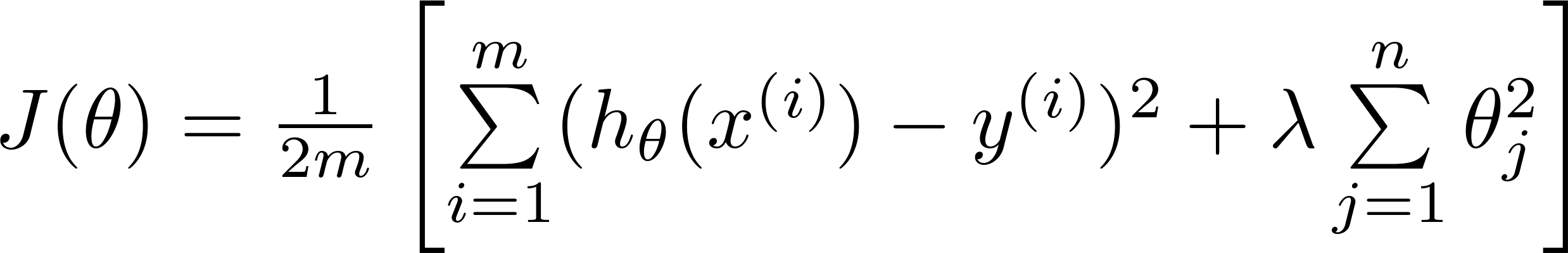 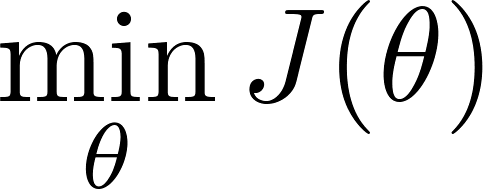 Price
Size of house
In regularized linear regression, we choose      to minimize
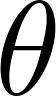 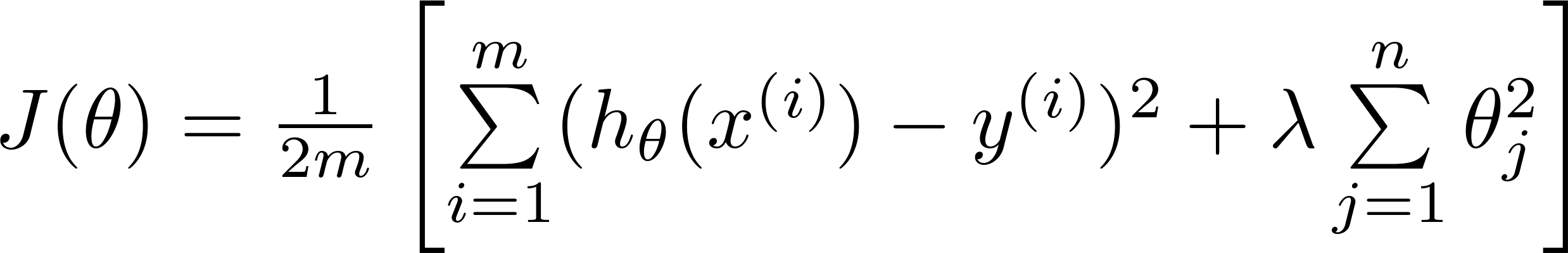 What if      is set to an extremely large value (perhaps for too large for our problem, say                  )?
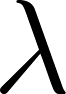 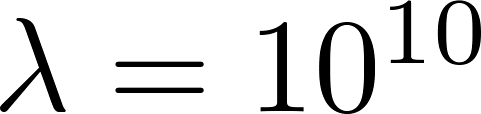 Algorithm works fine; setting     to be very large can’t hurt it
Algortihm fails to eliminate overfitting.
Algorithm results in underfitting. (Fails to fit even training data well).
Gradient descent will fail to converge.
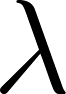 In regularized linear regression, we choose      to minimize
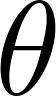 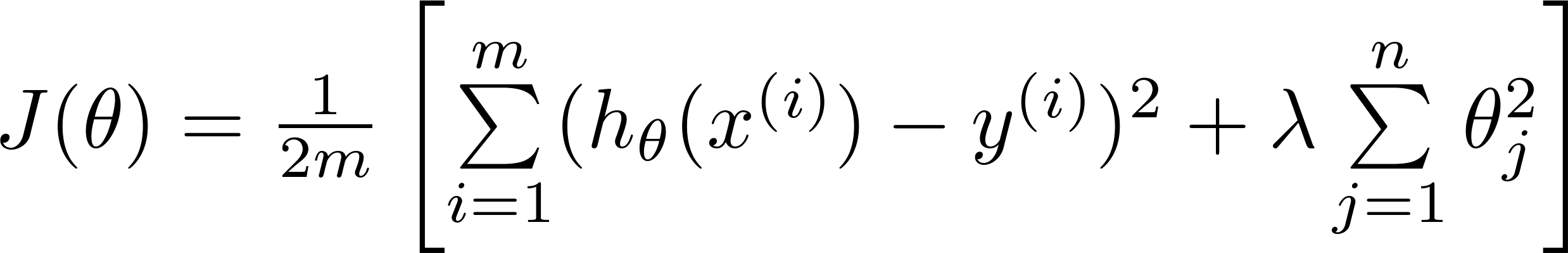 What if      is set to an extremely large value (perhaps for too large for our problem, say                  )?
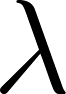 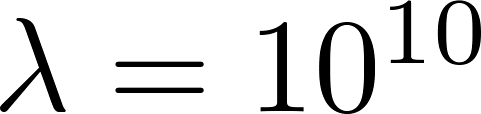 Price
Size of house
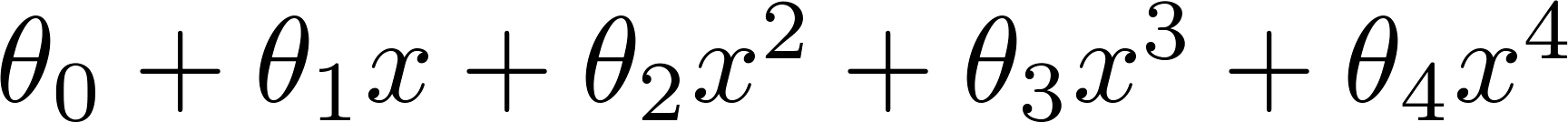 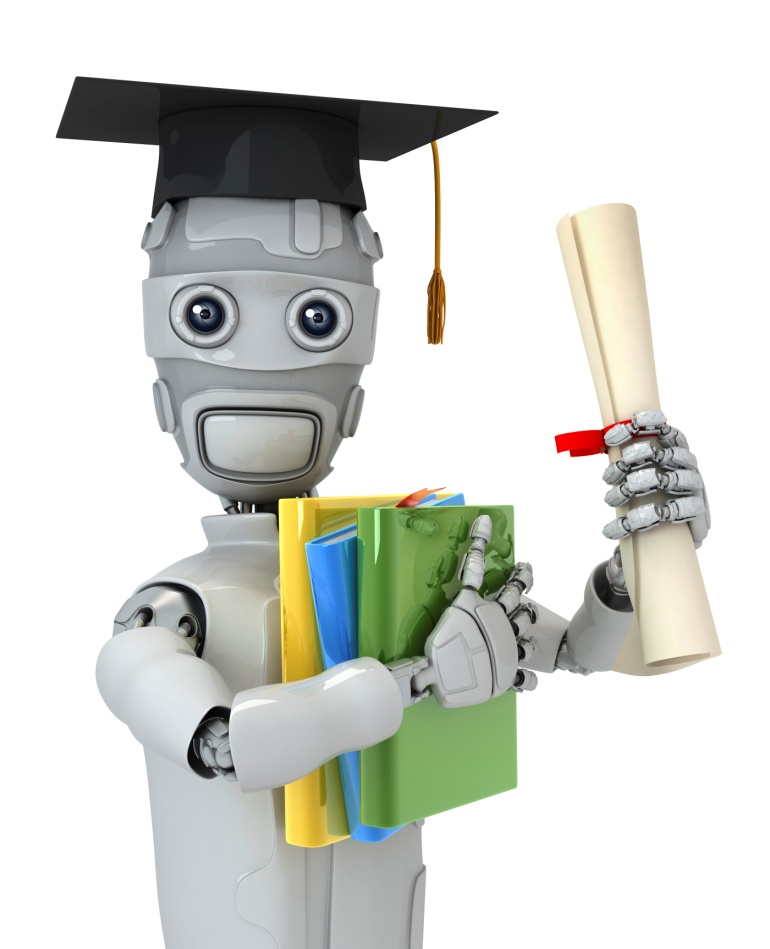 Regularization
Regularized linear regression
Machine Learning
Regularized linear regression
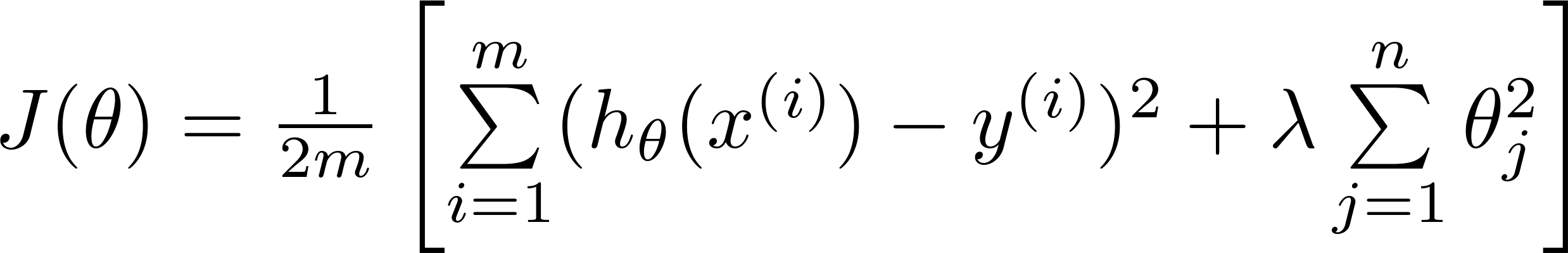 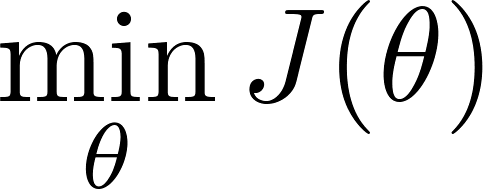 Gradient descent
Repeat
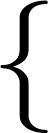 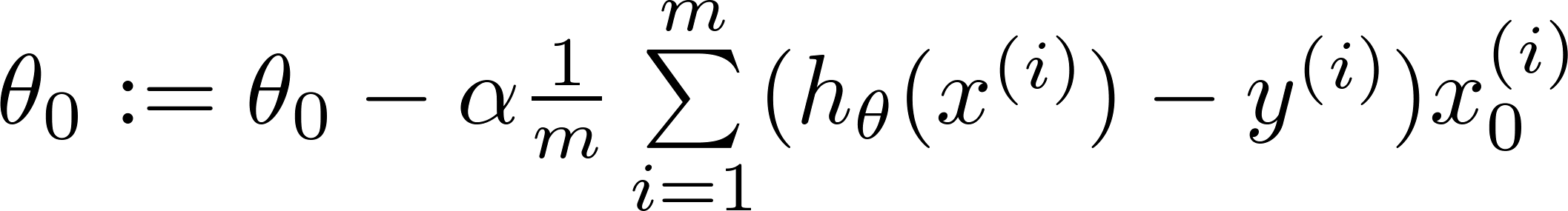 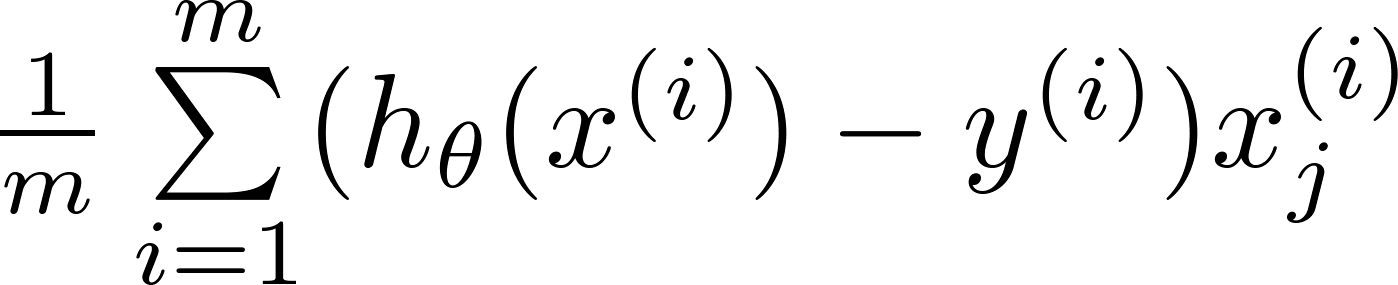 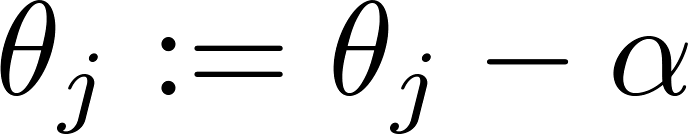 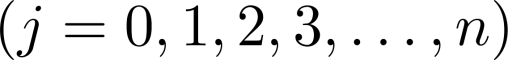 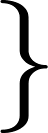 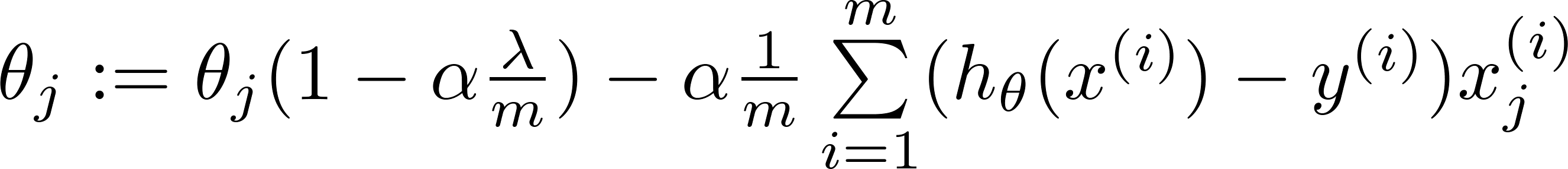 Normal equation
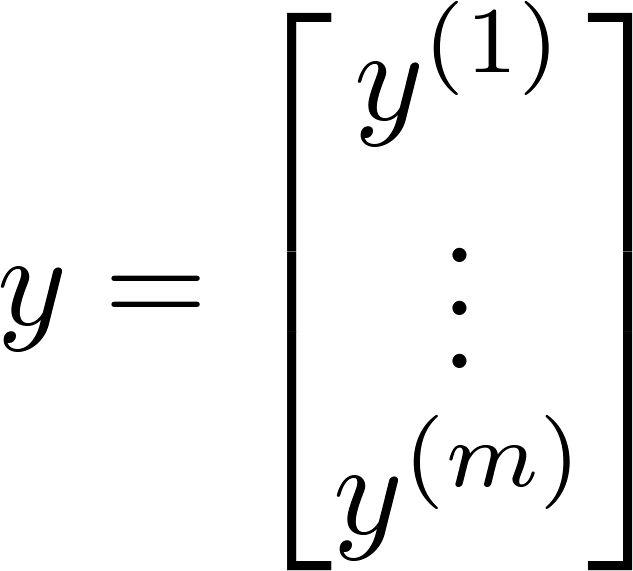 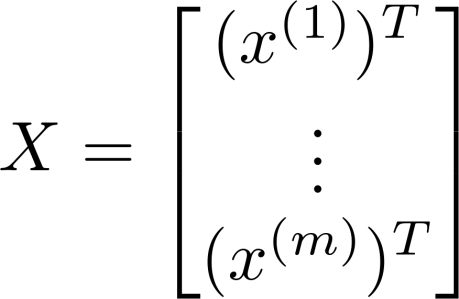 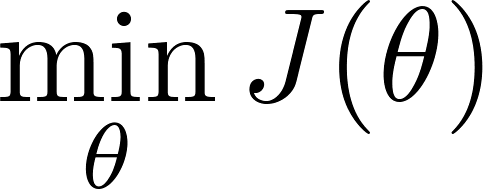 Non-invertibility  (optional/advanced).
Suppose                 ,
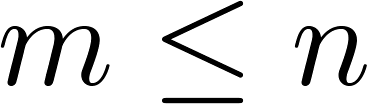 (#examples)  (#features)
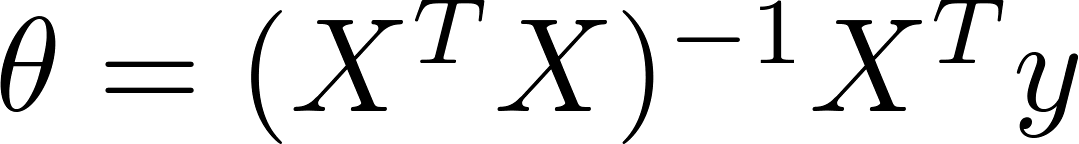 If             ,
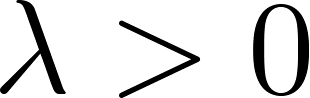 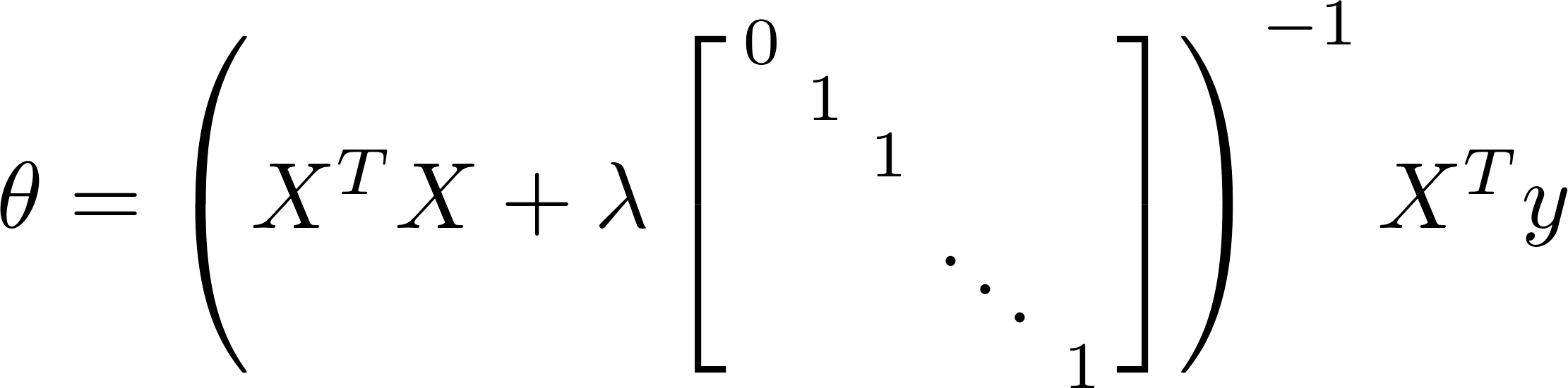 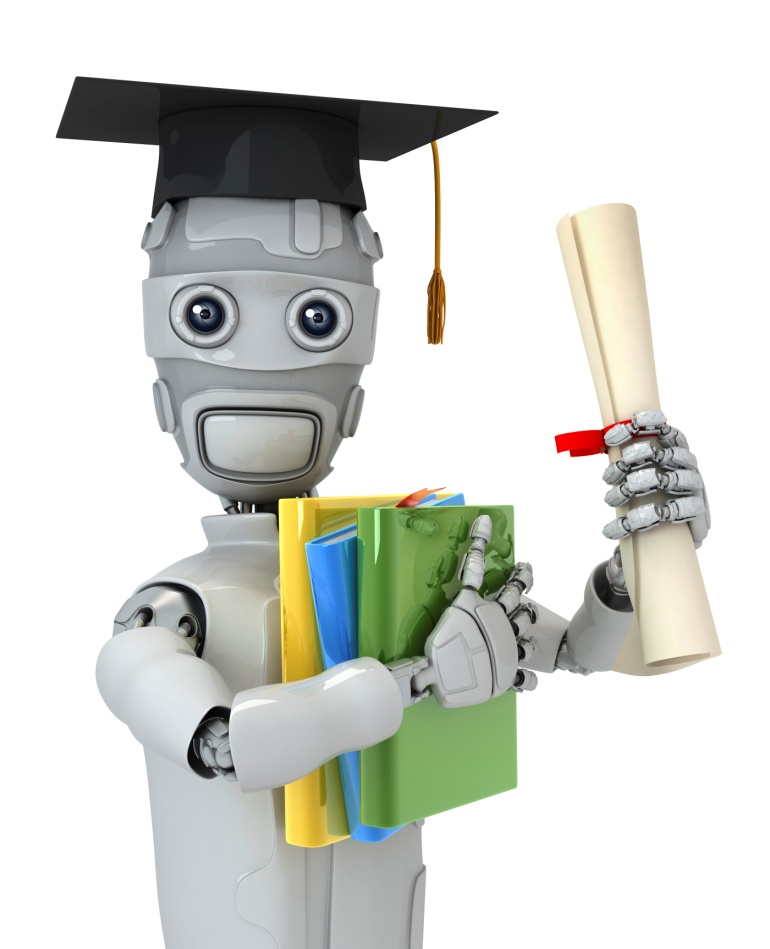 Regularization
Regularized logistic regression
Machine Learning
Regularized logistic regression.
x2
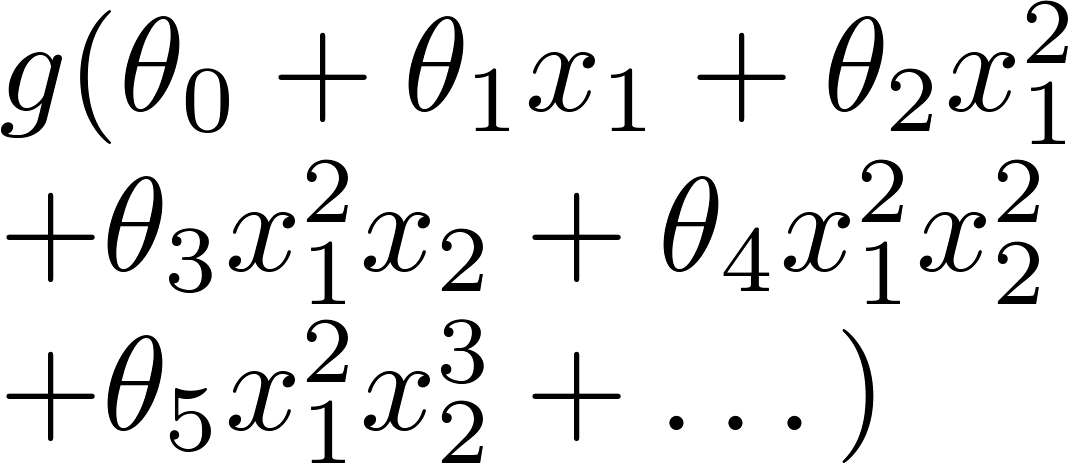 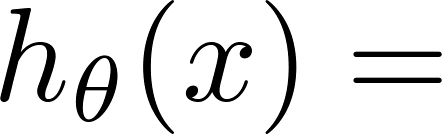 x1
Cost function:
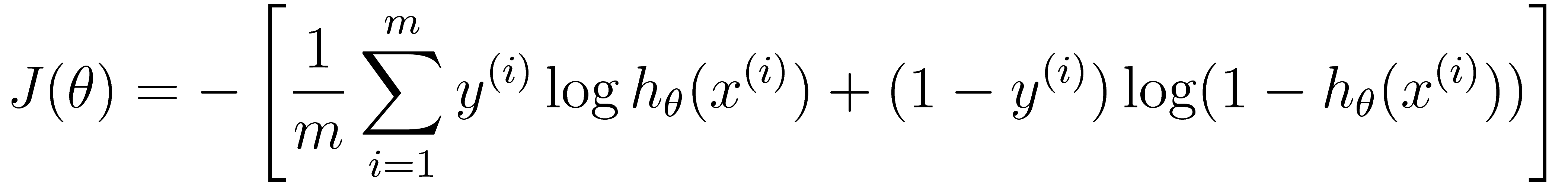 Gradient descent
Repeat
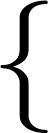 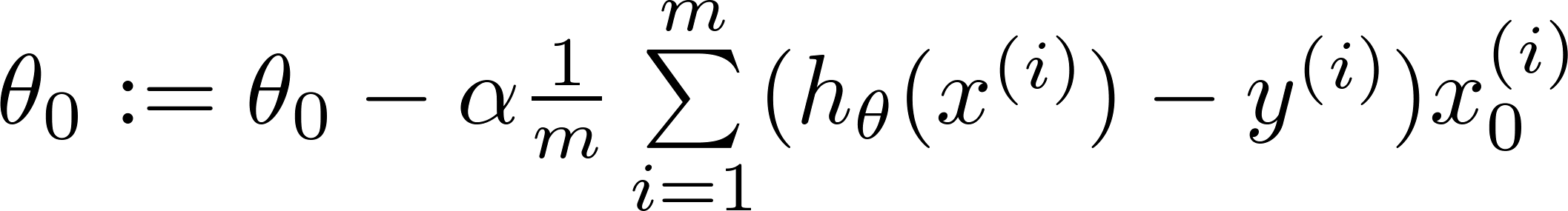 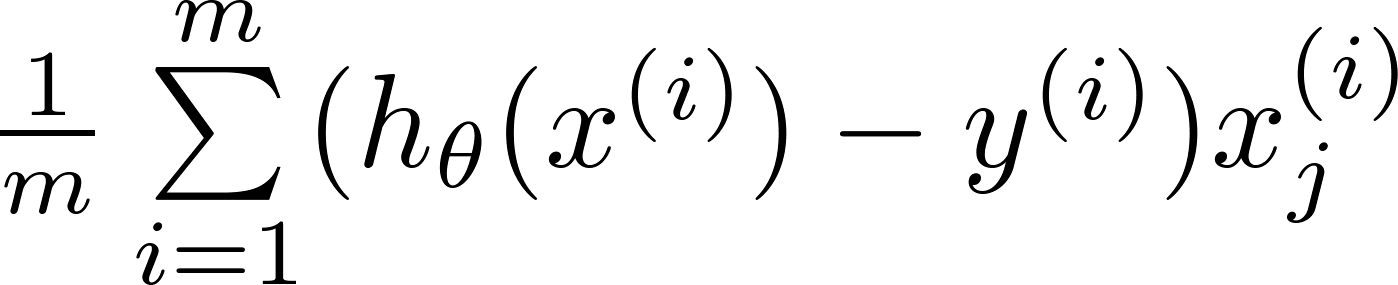 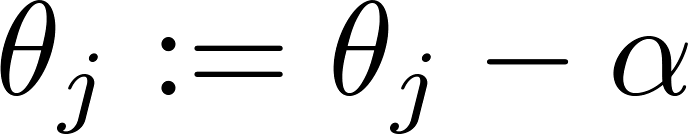 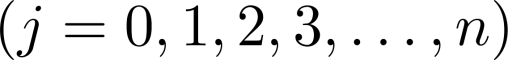 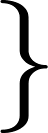 Advanced optimization
function [jVal, gradient] = costFunction(theta)
code to compute
jVal = [                ];
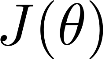 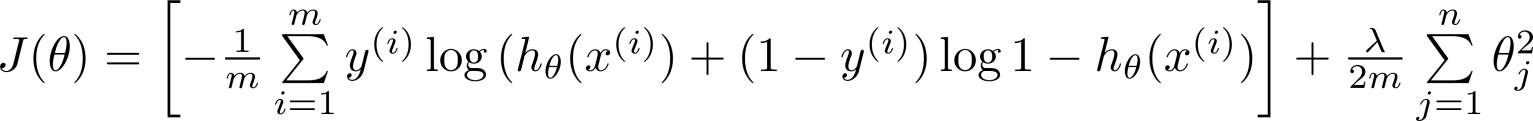 code to compute
gradient(1) = [                   ];
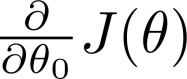 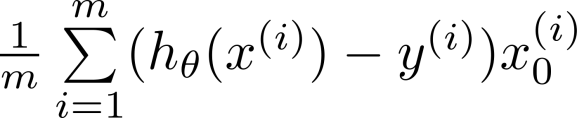 code to compute
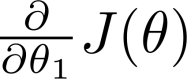 gradient(2) = [                   ];
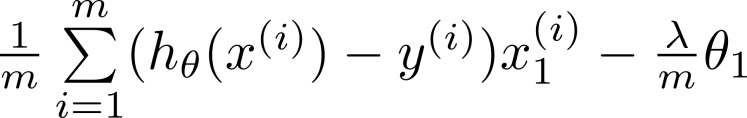 code to compute
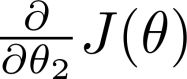 gradient(3) = [                   ];
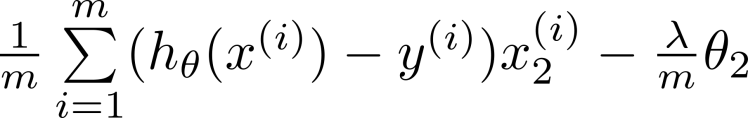 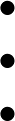 code to compute
gradient(n+1) = [                   ];
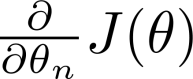